Муниципальное бюджетное дошкольное образовательное учреждение  "Детский сад комбинированного вида №74»
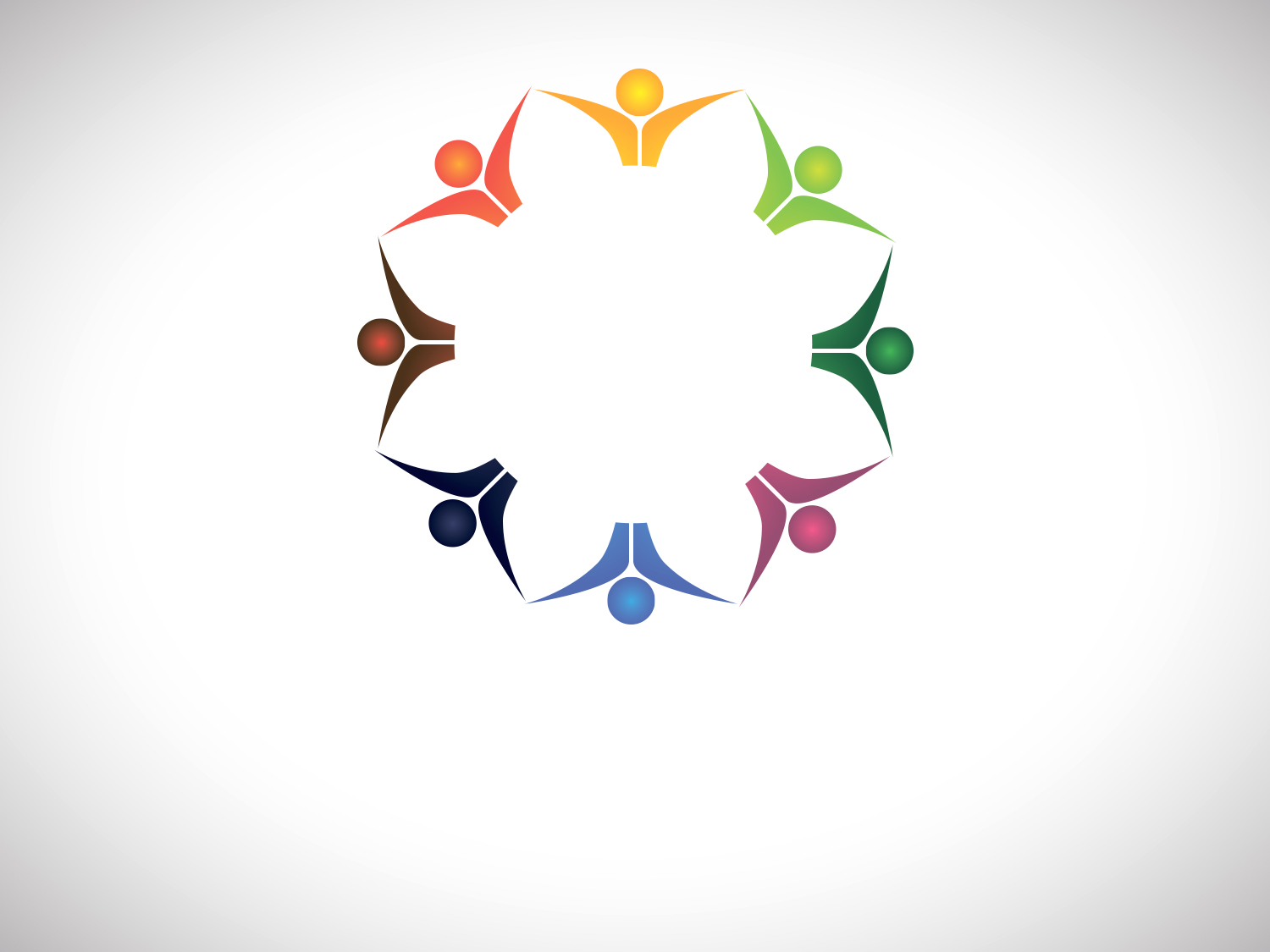 Образовательная технология ТРИЗ
МО Педагогический поиск для воспитателей средних групп, май 2019г.
Теория решения изобретательных задач
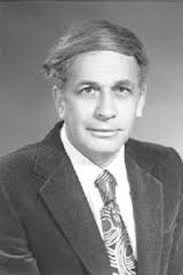 Основателем является Генрих Саулович Альтшуллер
2
Цель использования ТРИЗ – технологии в детском саду
Развитие с одной стороны таких качеств мышления, как гибкость, подвижность, системность, диалектичность, а с другой стороны поисковой активности, стремления к новизне, развитие речи и творческого воображения.
3
Отличие ТРИЗ от классического подхода:
Возможность детей самостоятельно находить ответы на вопросы, решать задачи, анализировать, а не повторять сказанное взрослыми.
4
Методы ТРИЗ технологии
Метод Мозгового штурма
Метод каталога
Метод фокальных объектов
Метод морфологического анализа
Мышление по аналогии
Кольца Луллия
Метод моделирования 
маленькими человечками
Системный оператор
5
«Системный оператор»
одно из первых упражнений развития системного логического мышления, это видение единства всего, что нас окружает, мира в котором мы живем


«Многоэкранная схема талантливого мышления»
6
«Системный оператор»
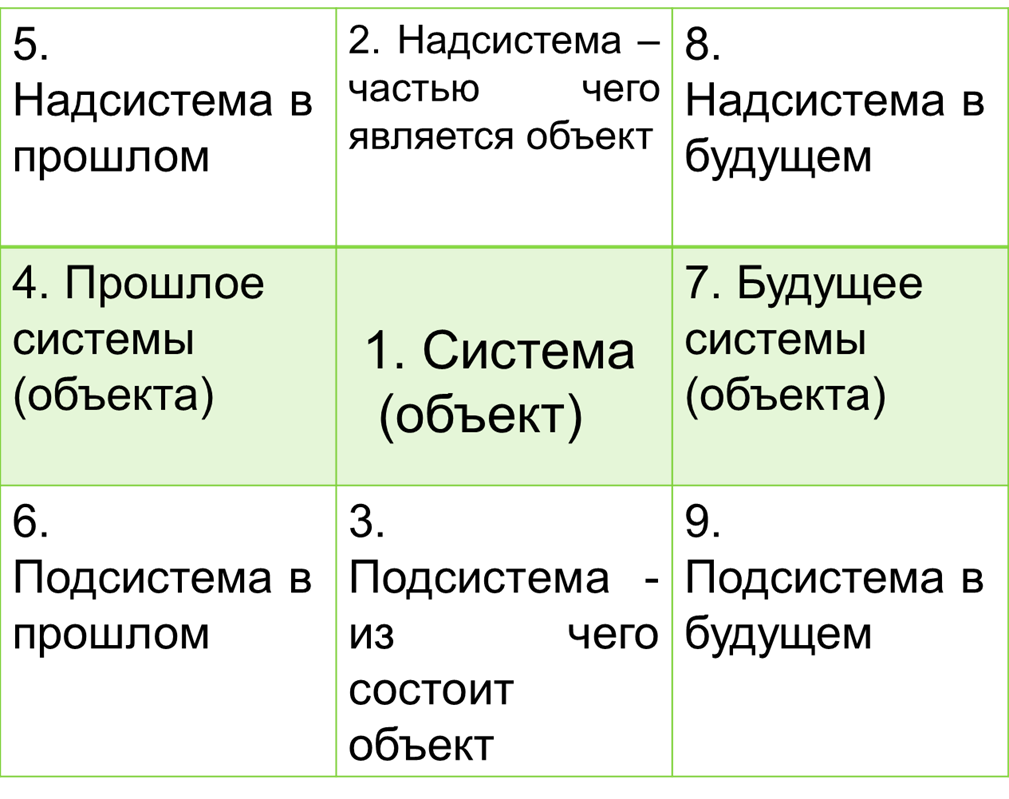 7
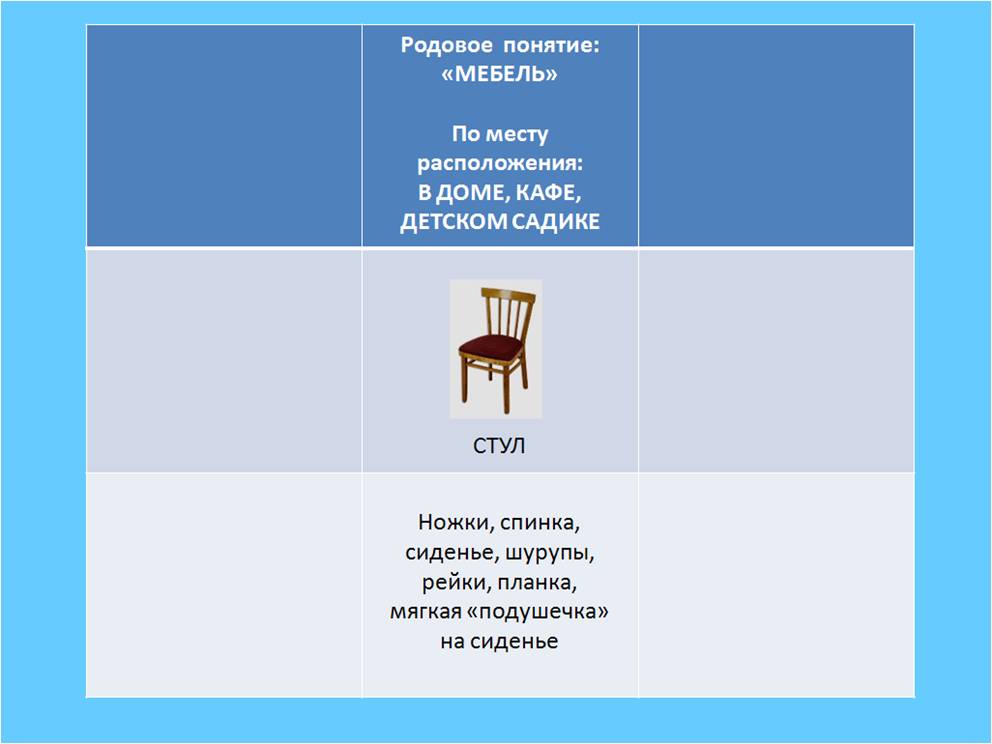 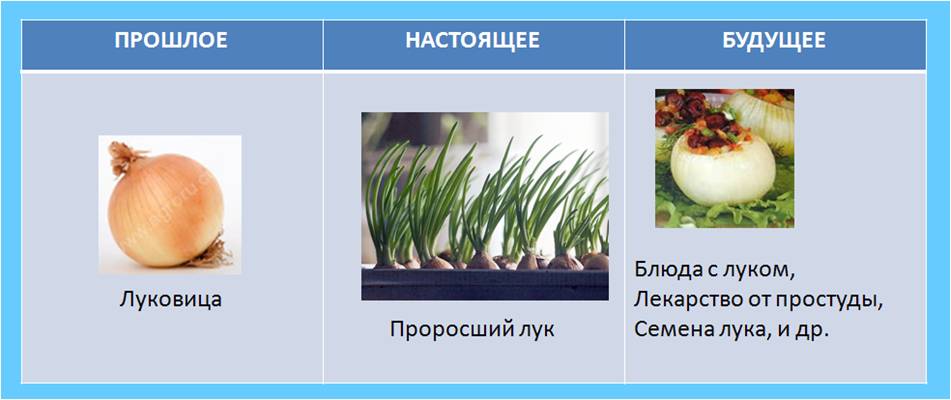 8
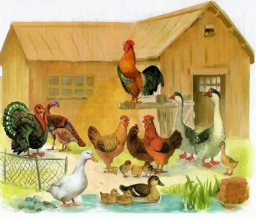 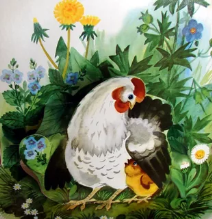 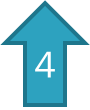 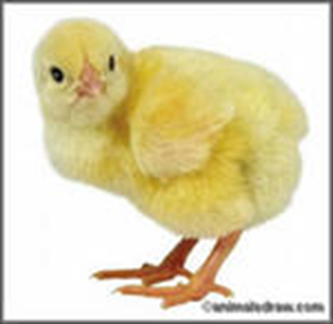 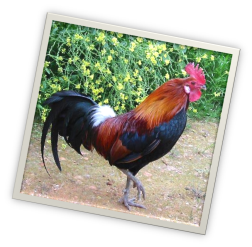 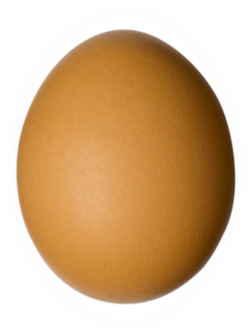 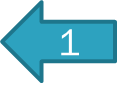 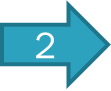 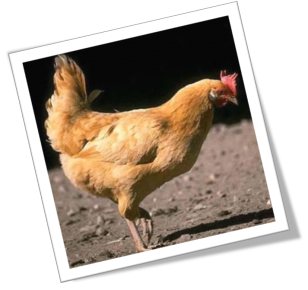 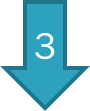 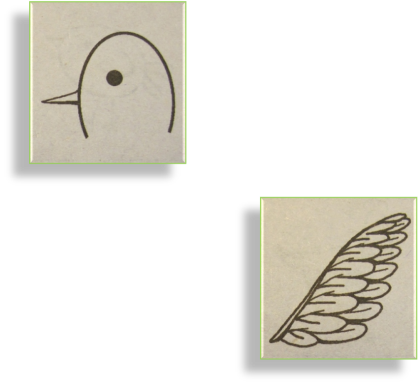 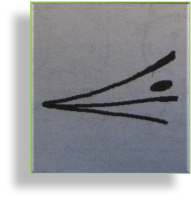 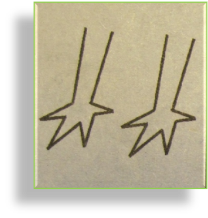 9
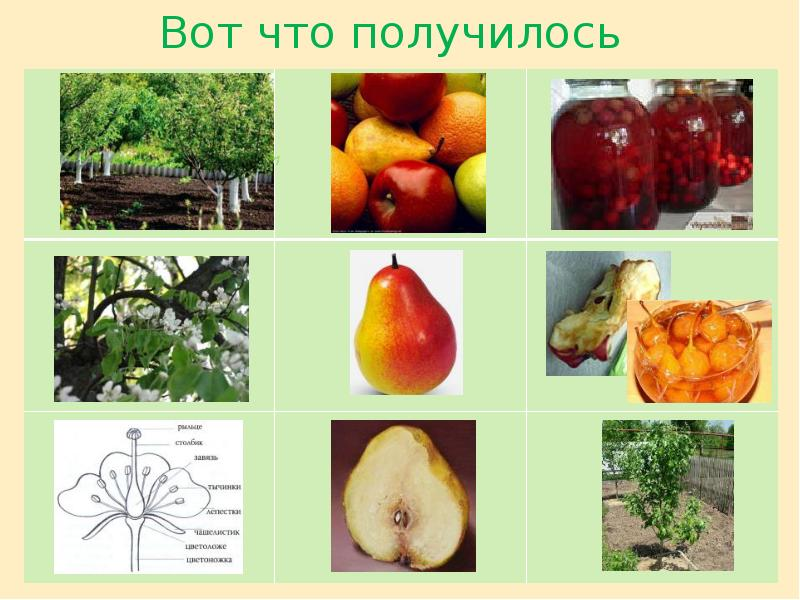 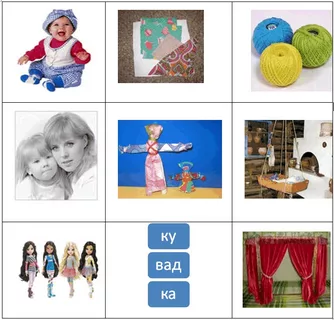 10
Использование приема «системный оператор» с детьми дошкольного возраста.
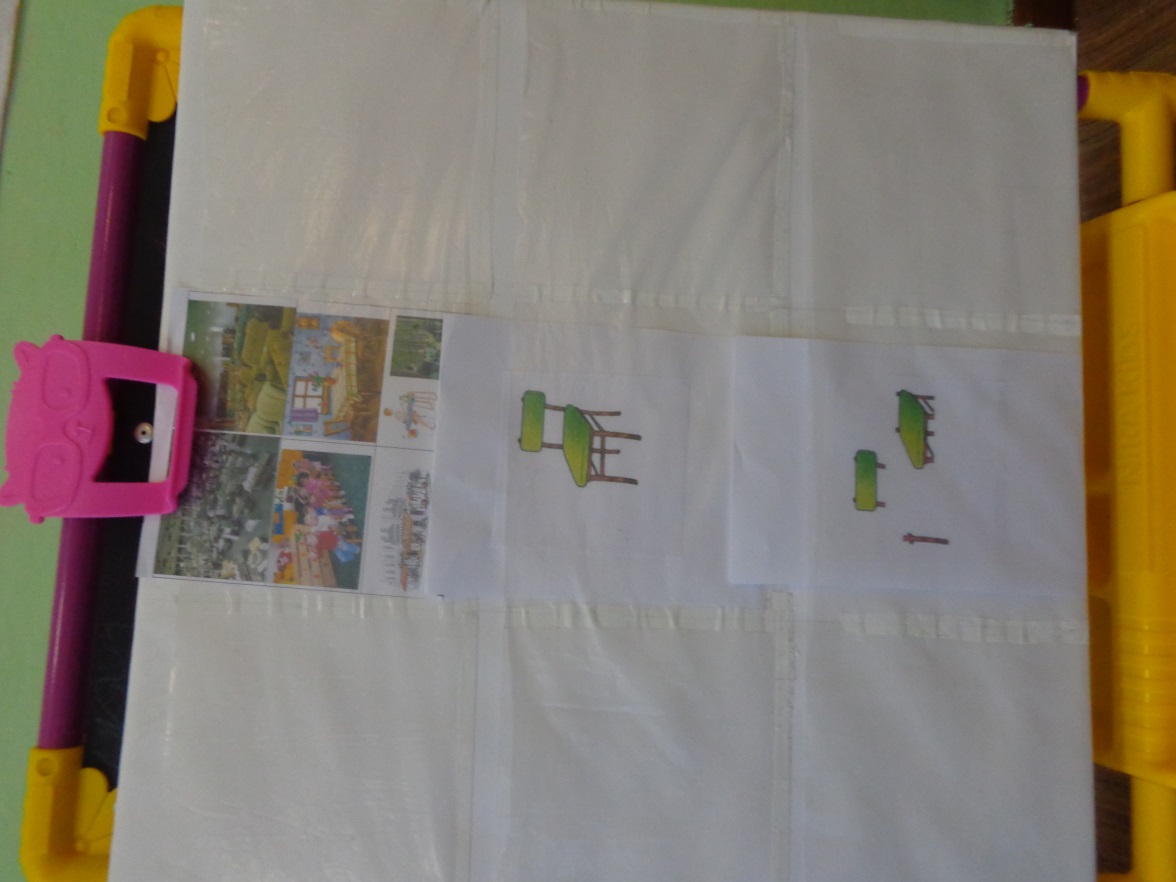 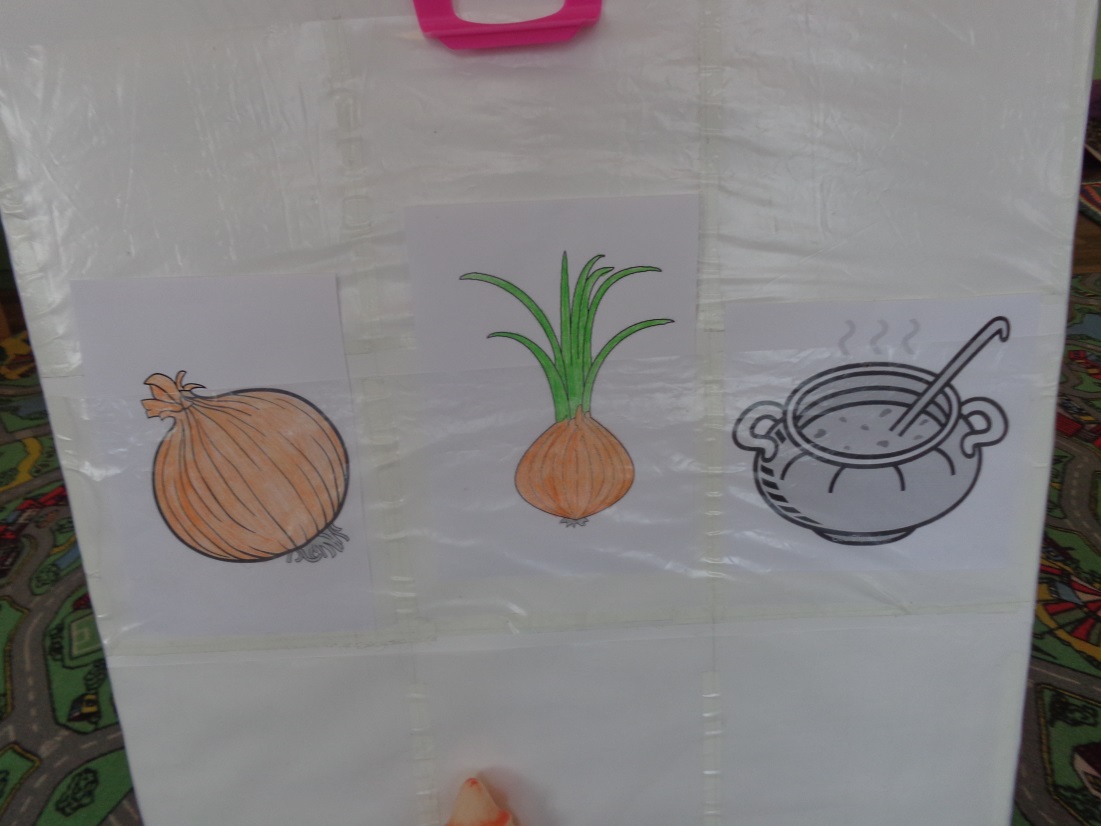 11
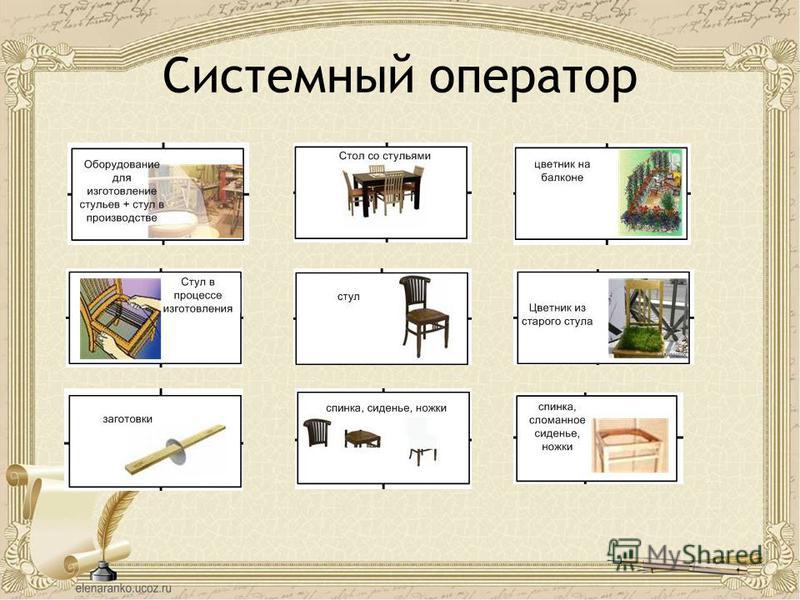 «Что – то»
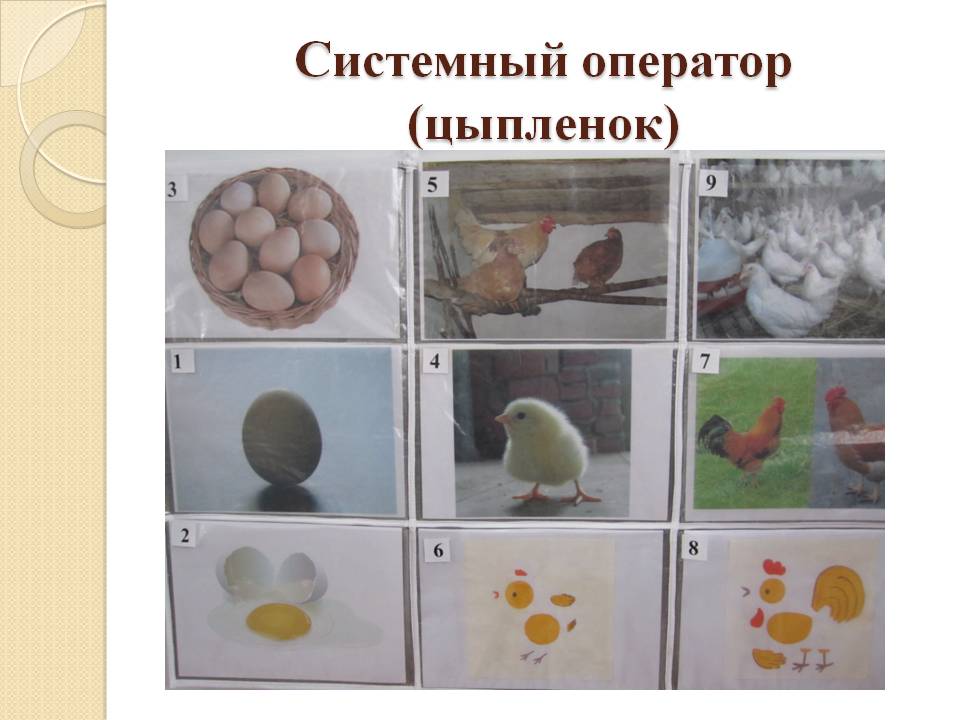 Если мы рассмотрим что-то.
Это что-то для чего-то.
Это что-то из чего-то.
Это что-то часть чего-то.
Чем-то было это что-то.
Что-то будет с этим что-то.
Что-то ты сейчас возьми, на экранах рассмотри!
автор: М. С. Гафитулин.
12
Практическое задание: Сочинить сказку

Последовательность вопросов может быть следующей:
• О ком сочиняем сказку?
• Он добрый или злой герой?
• Какое добро (зло) он делал?
• С кем он дружил?
• Кто им мешал? Каким образом?
• Как добрый герой боролся со злом?
• Чем всё закончилось?
13
Предполагаемый ход действия сказки:
1. Жил-был…
2. И был он какой?
3. Умел делать что?
4. Делал он это, потому что…
5. Но в это время жила-была…
6. Она была…
7. Однажды между ними случилось…
8. Им помогла…
9. Сделала она это, чтобы… и т. д.
14
Благодарю всех за плодотворную работу! 
Желаю всем здоровья, вдохновения, творческих успехов 
и удачи!
15